OSMANLI KÜLTÜR VE MEDENİYETİ
OSMAN BEY
(1284-1324)
OSMANLI TOPLUM YAPISINDA DEĞİŞMELER
Youtube kanalı: tariheglencesi
Arif özbeyli
www.tariheglencesi.com
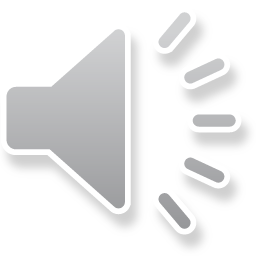 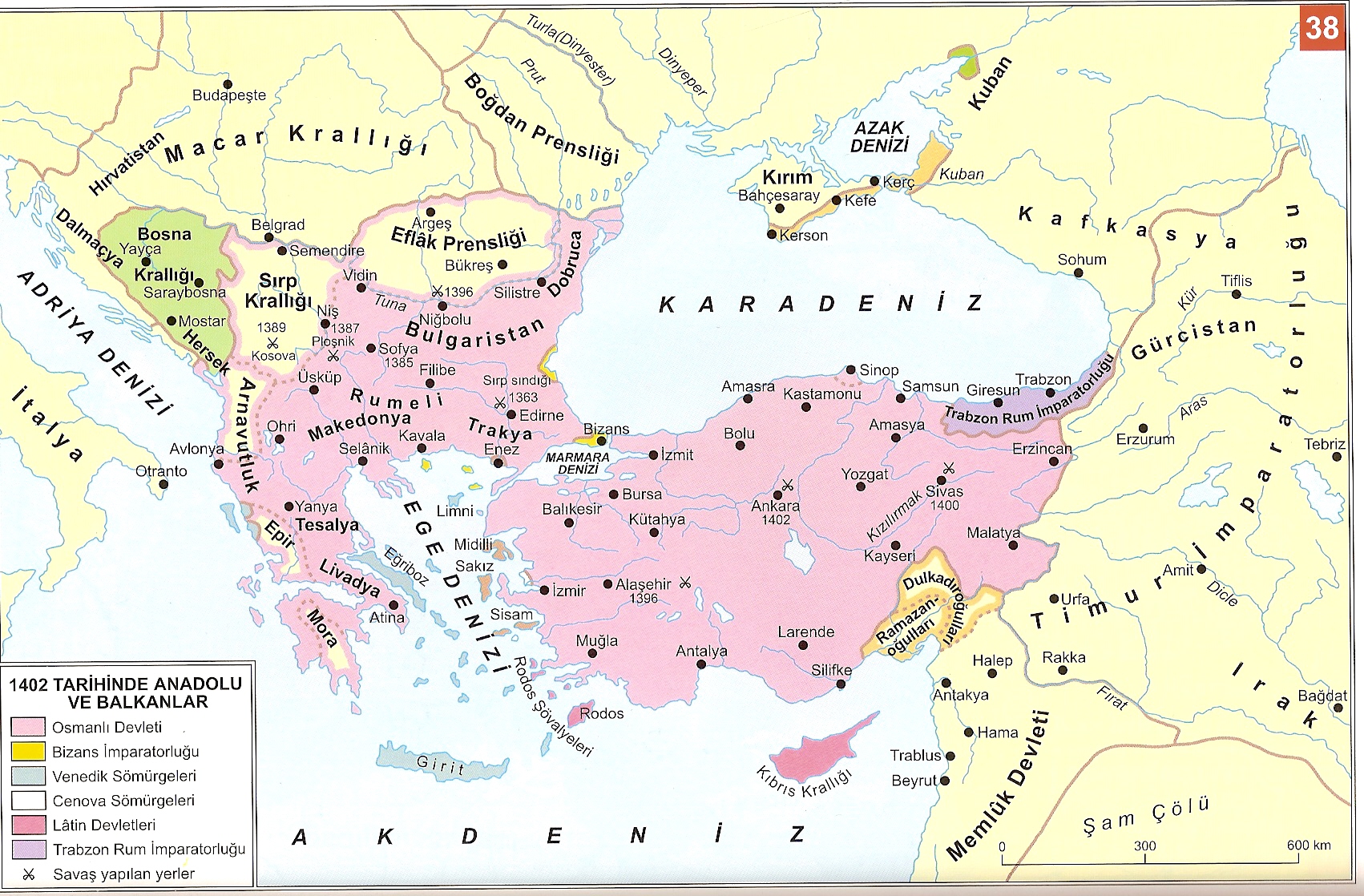 2
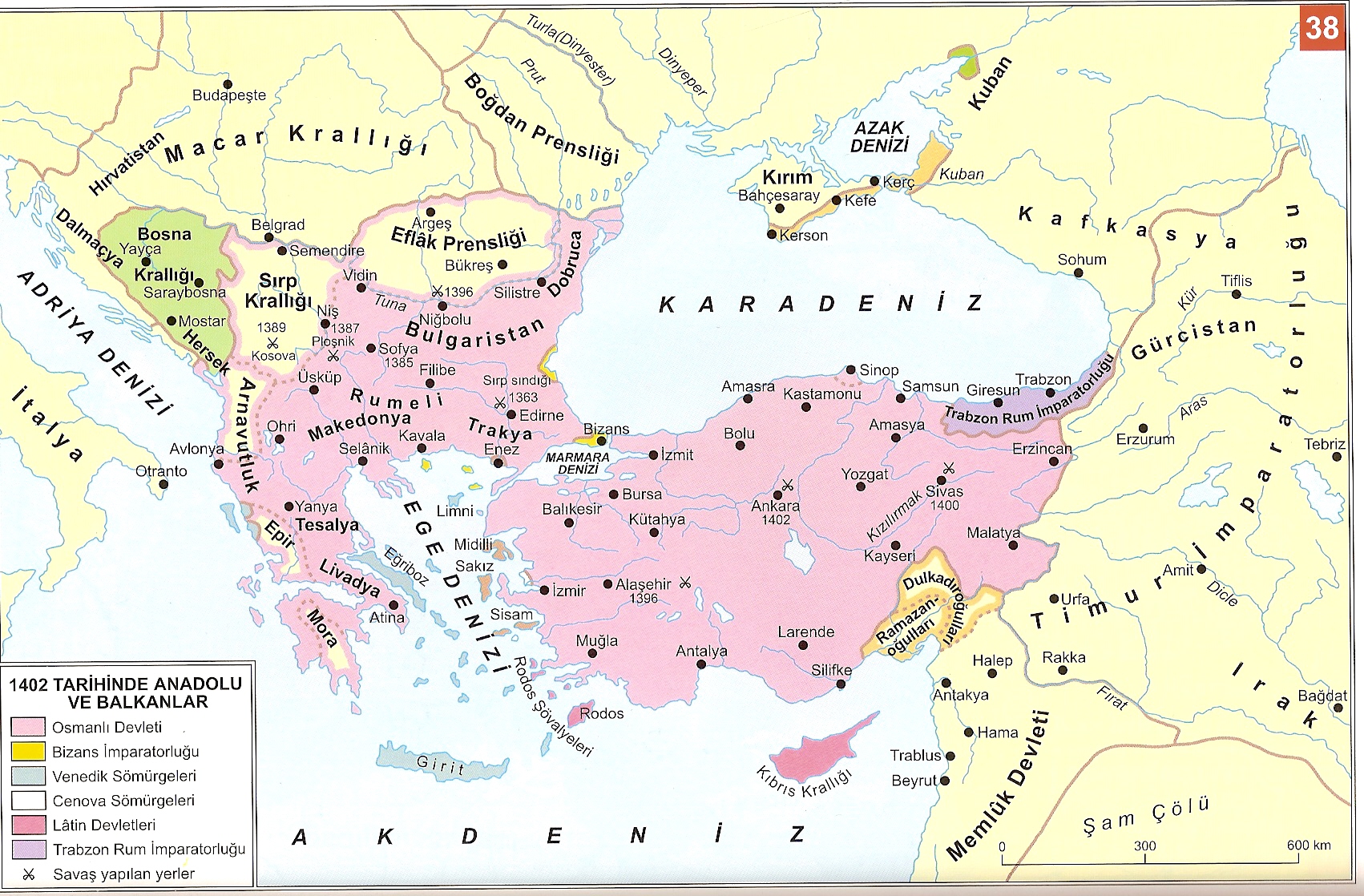 3
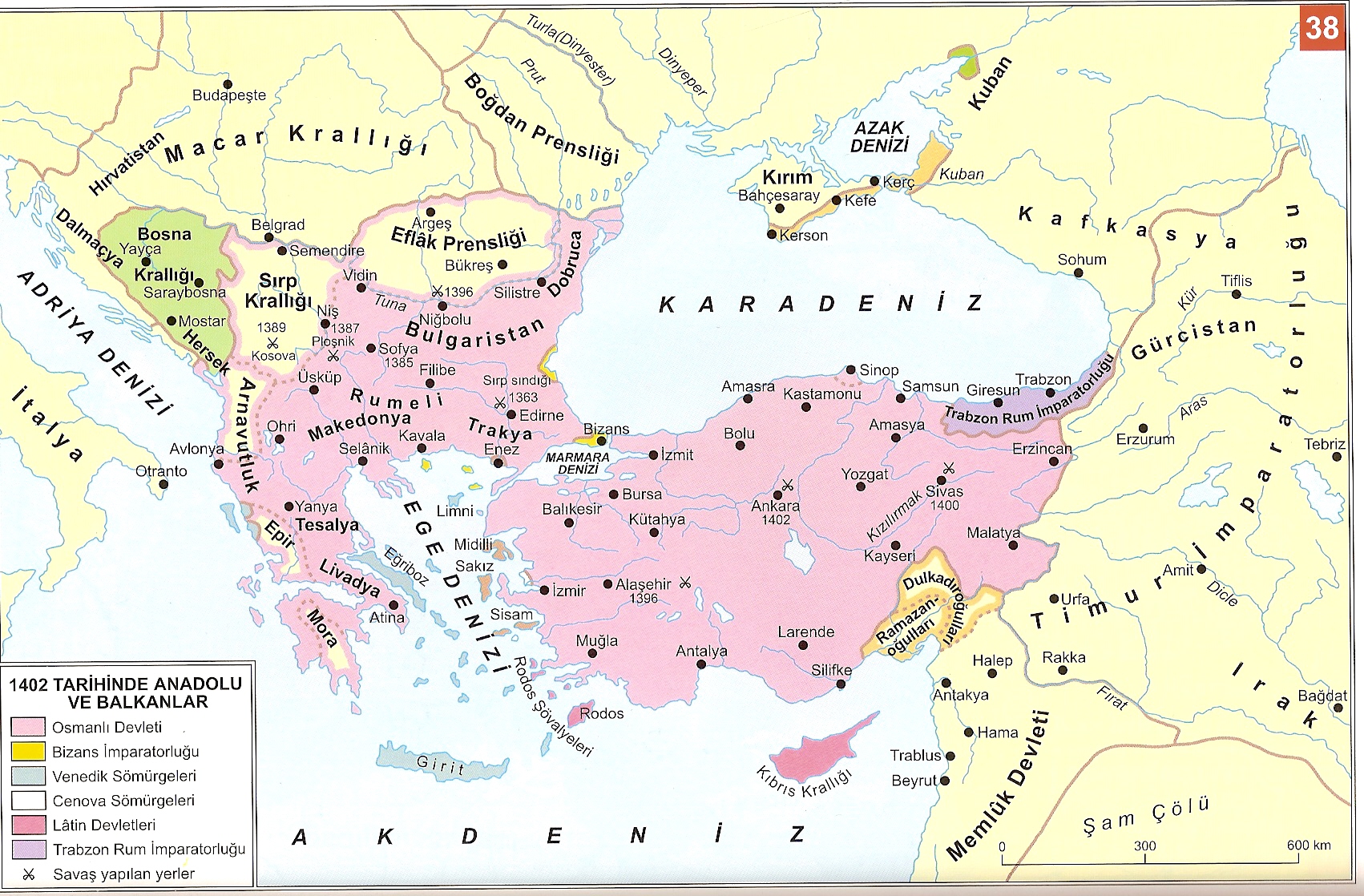 4
tariheglencesi
Kanalıma abone olup, destek olabilirsiniz.